An  to Z of Internet
A – all email addresses have the @ symbol@ = at in English. = dot in EnglishMy email address is …
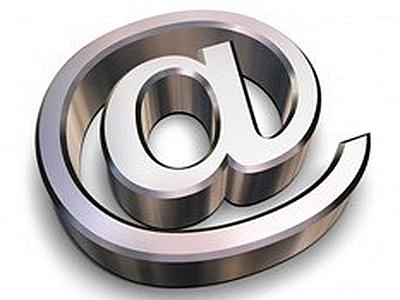 B – a type of diary that you put on Internet is called a blog
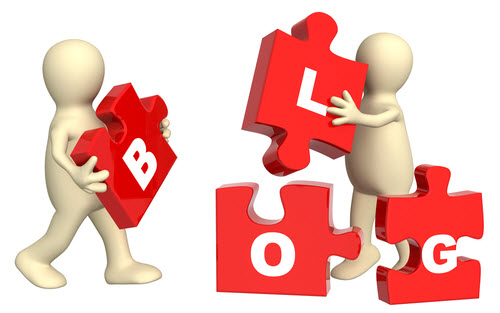 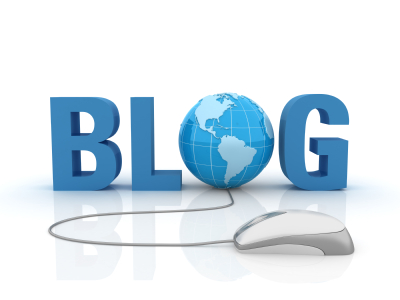 C – you click with the mouse to make your computer do something
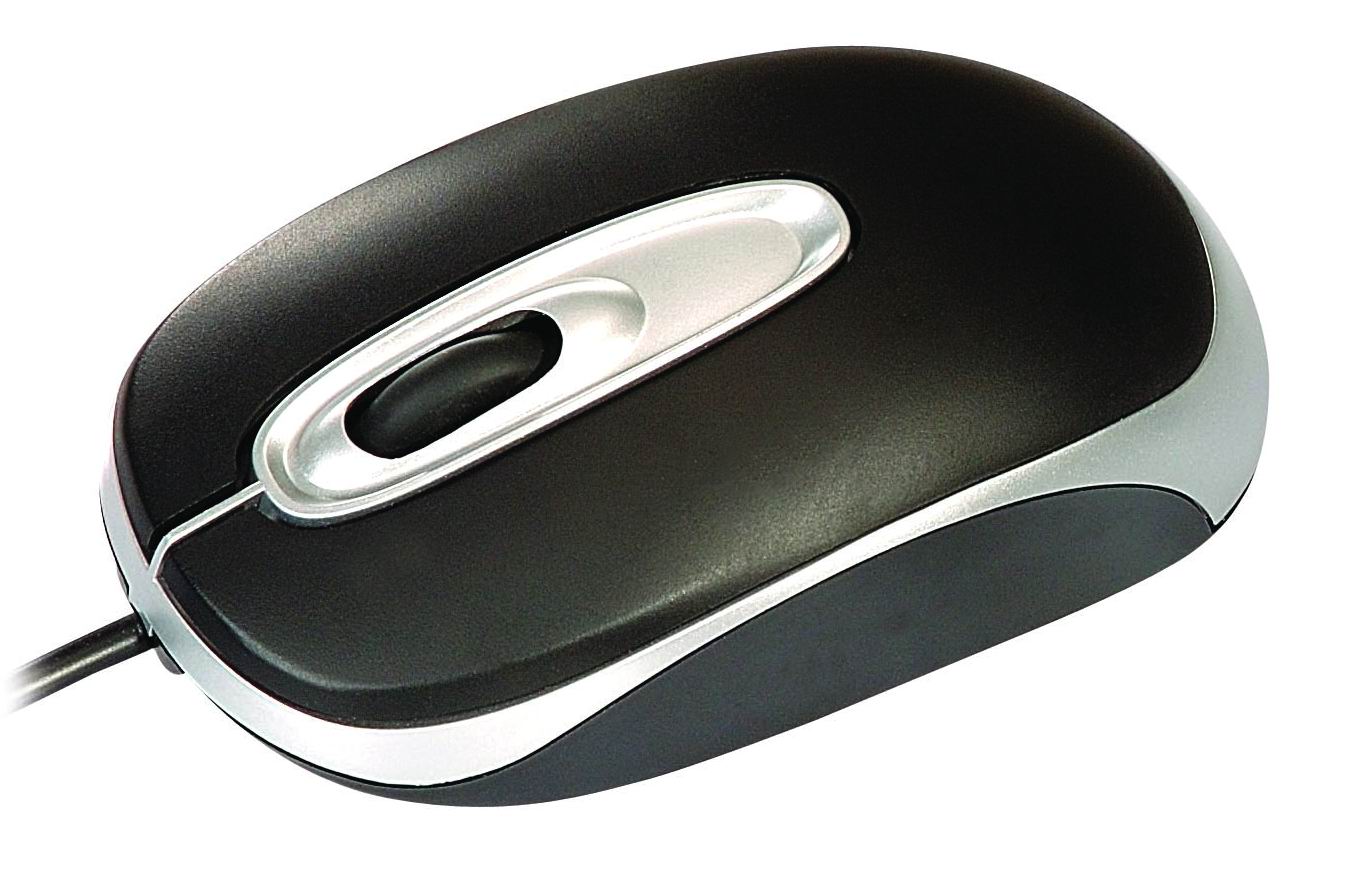 D – when you take text, music or video from Internet, you download it
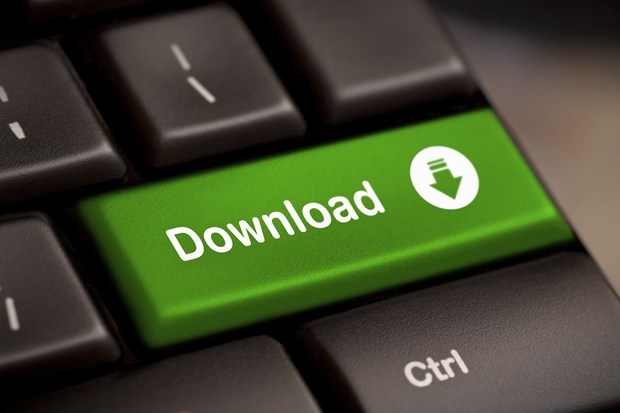 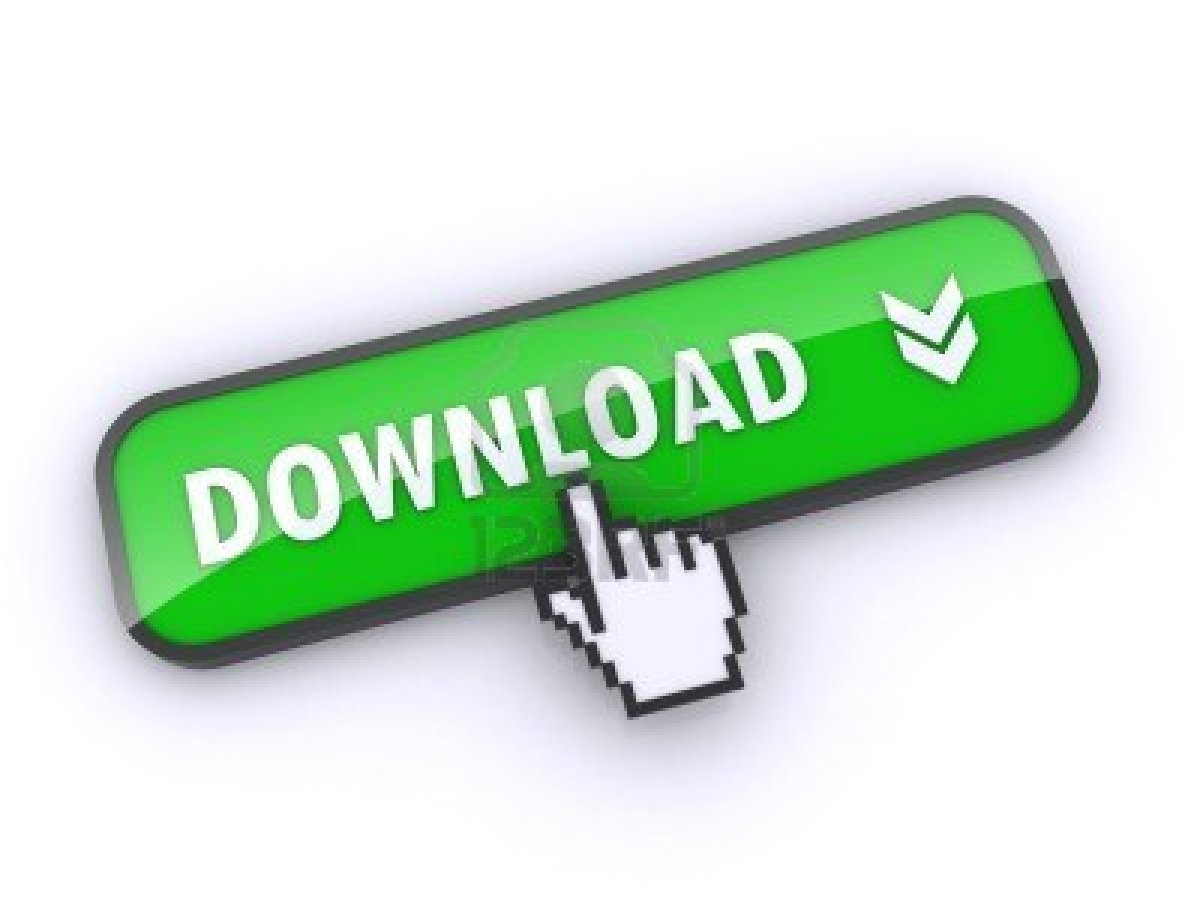 E – you use email (electronic mail) to send and receive messages on your computer via internet
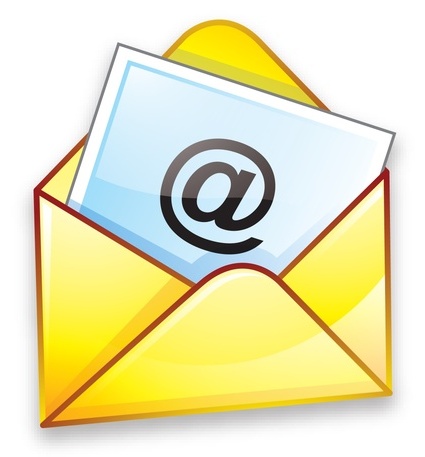 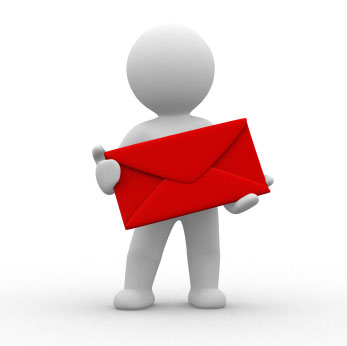 F – you can keep a list of your favourite websites (called favourites) on your computer
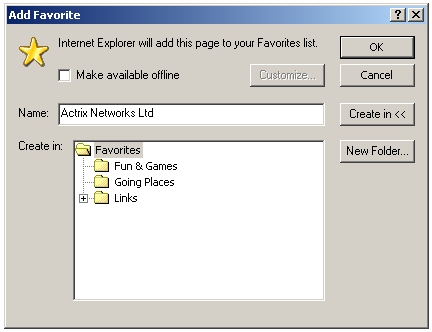 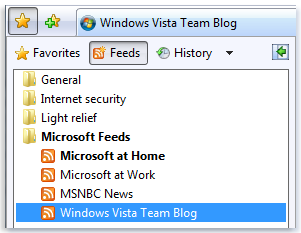 G – you click Go to start a search on Internet
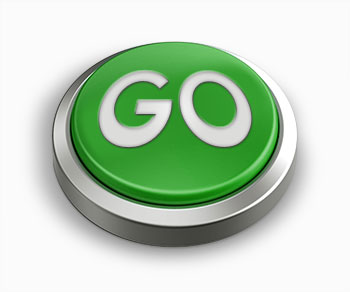 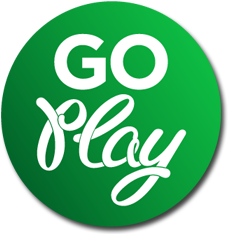 H – you can use symbols to add humour to your email messages. For example::-) = amused   |   :-( = sad   |   :-)) = very happy   |   :-O = surprised
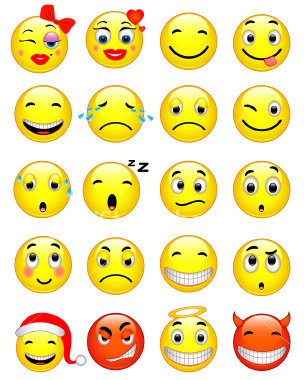 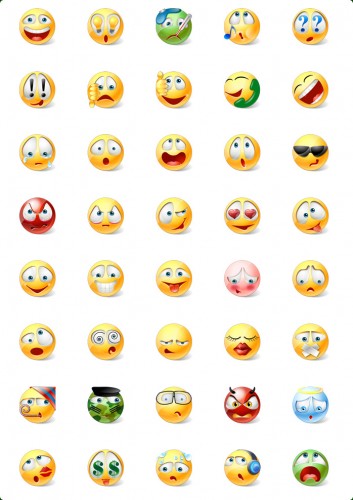 I – you can use Internet for instant messaging. You send a message and you receive a reply immediately. It’s like a written conversation
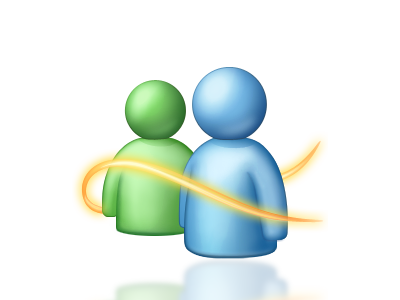 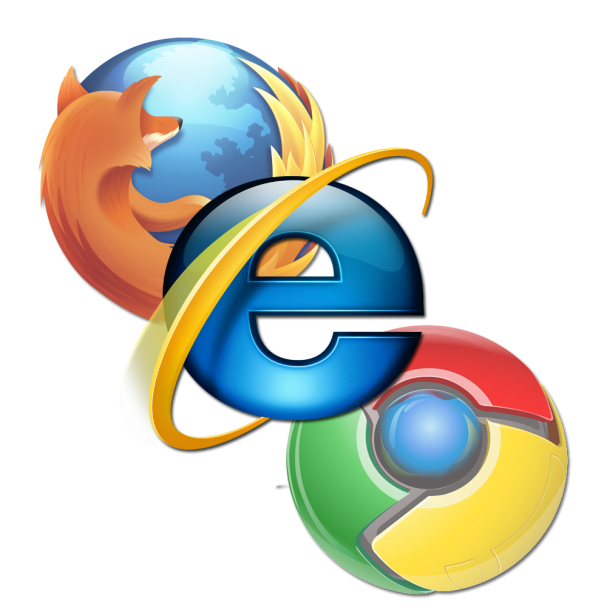 J – you sometimes receive emails that you didn’t ask for and didn’t want. This is junk mail or spam.
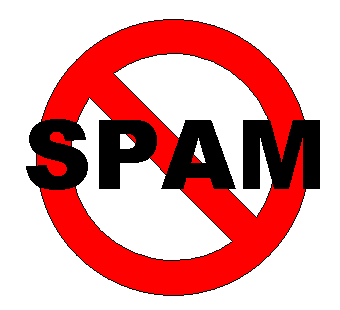 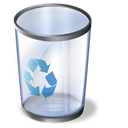 K – you use the keyboard to type messages
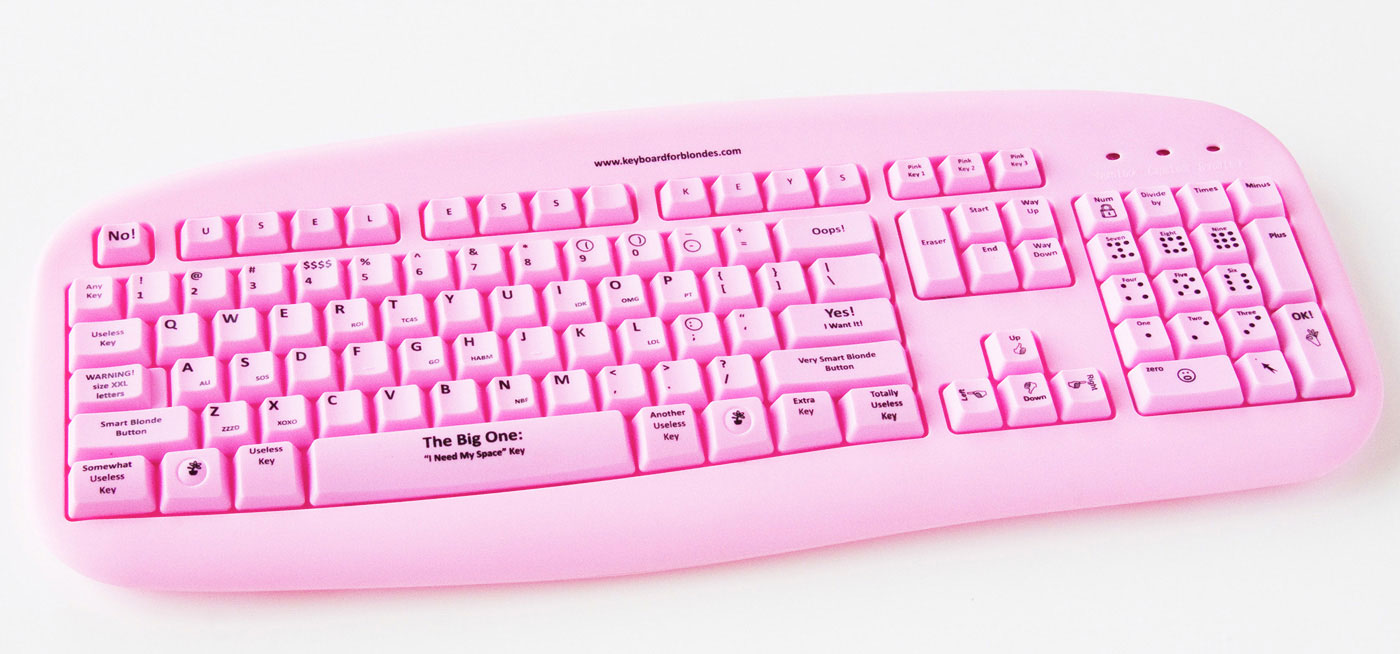 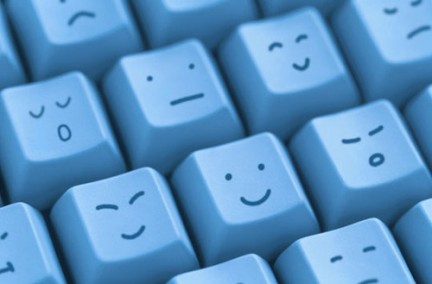 L – a link connects one web page to another. It’s usually a word or phrase in blue and underlined
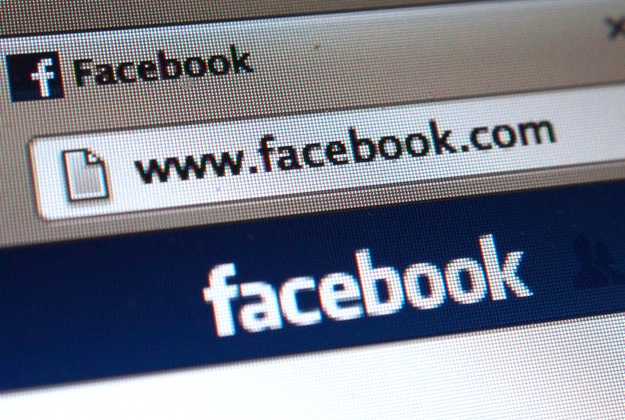 M – you use the mouse to move around the screen of your computer
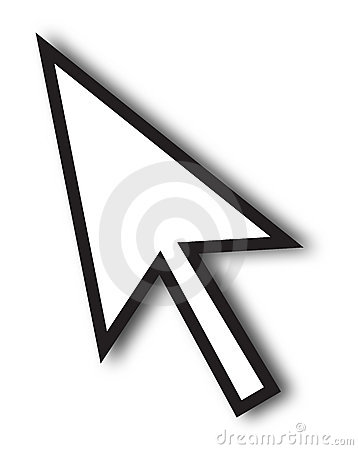 N – the Net in another word for Internet
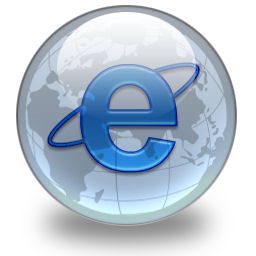 O – online means connected to Internet
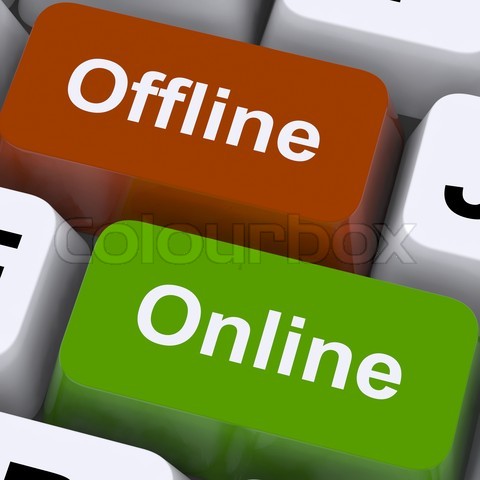 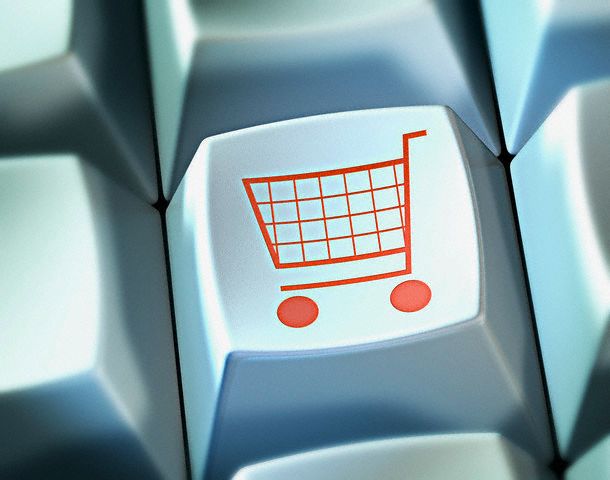 P – you can download a podcast (a radio programme or a video) from Internet and play it on your iPod (mp3 player)
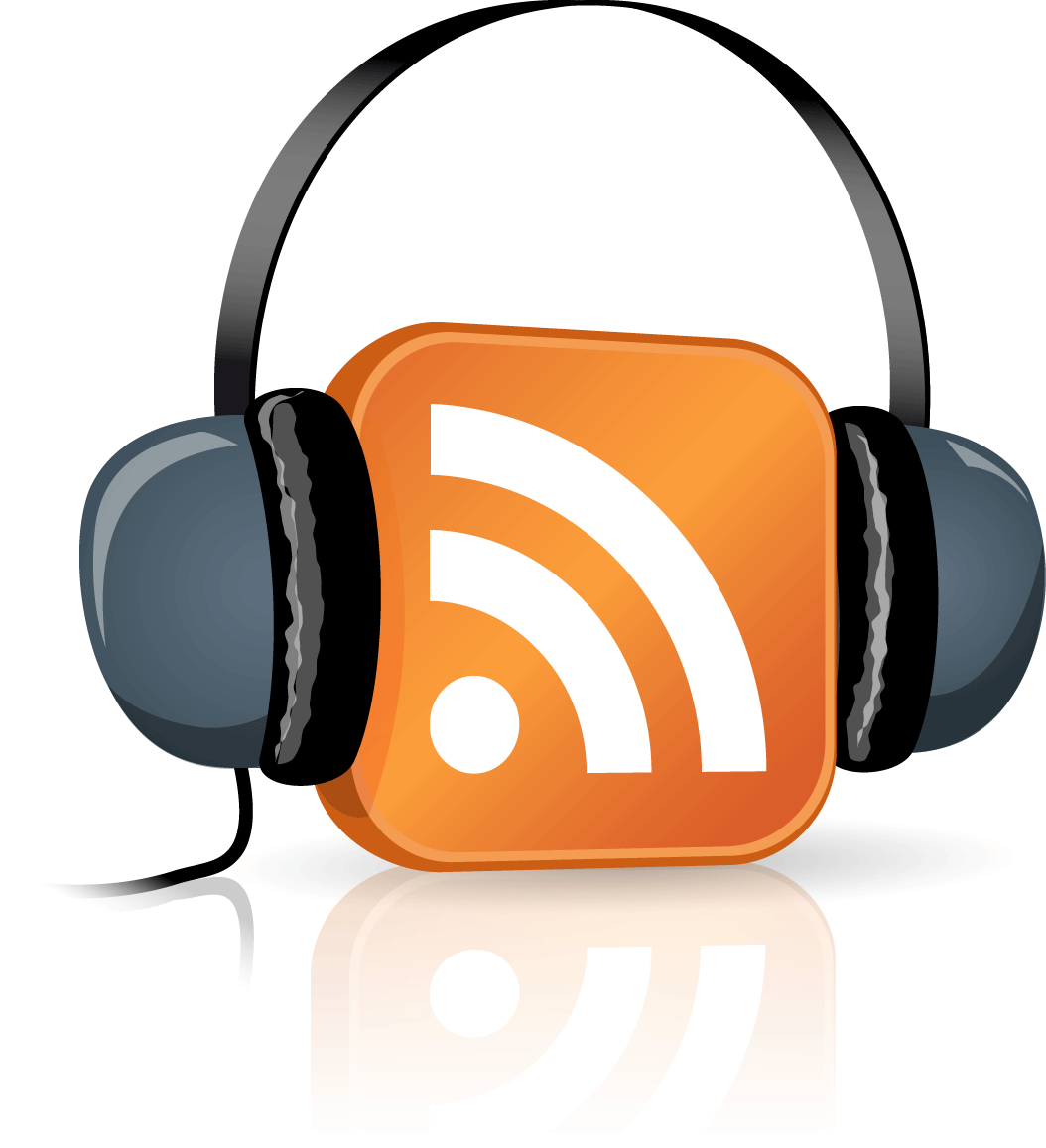 Q – when you quit a computer program, you close it
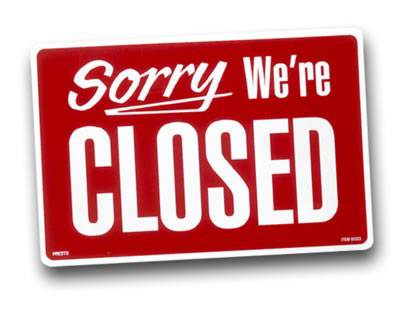 R – you send a message and you receive a reply
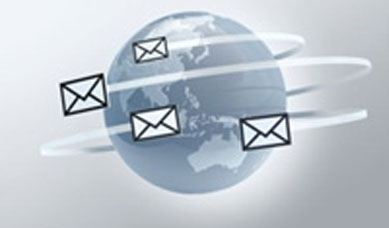 S – you surf Internet to find information
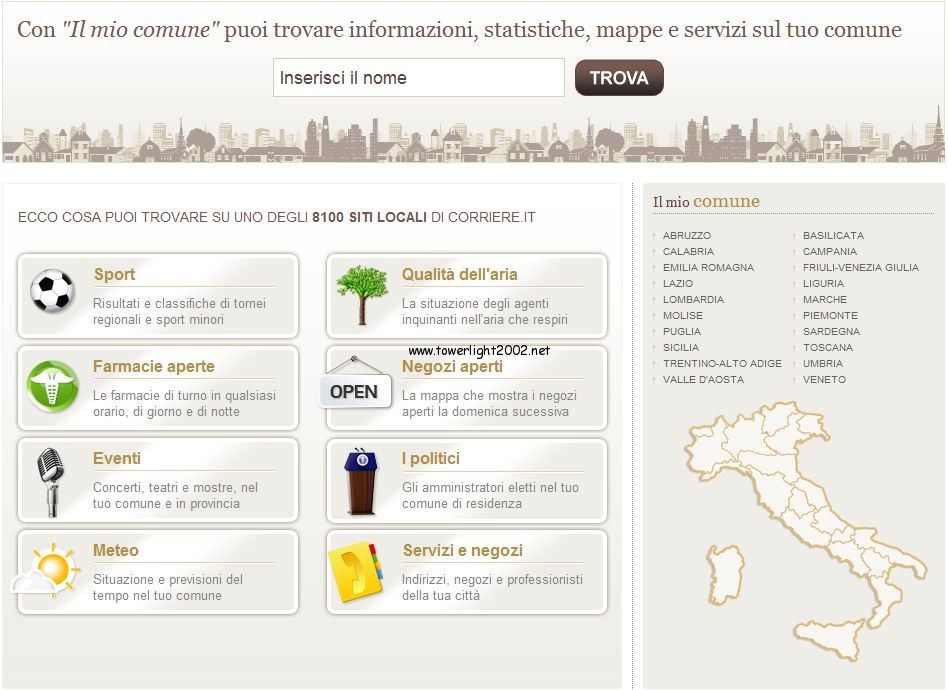 T – there are tools. They’re on the toolbar
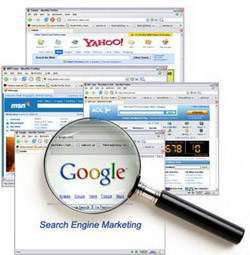 U – your username is your email name, e. g. spiderman@italweb.net
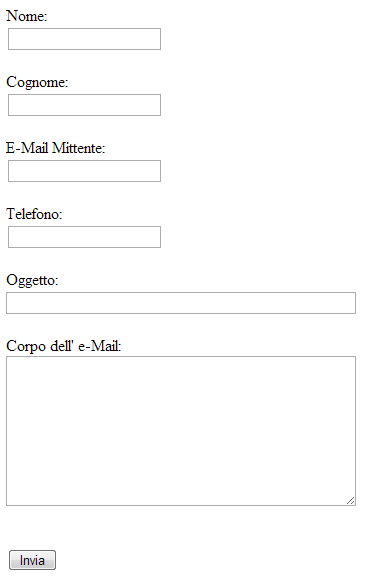 V – type ‘virtual tour of London’ into Google and explore the capital of Great Britain!
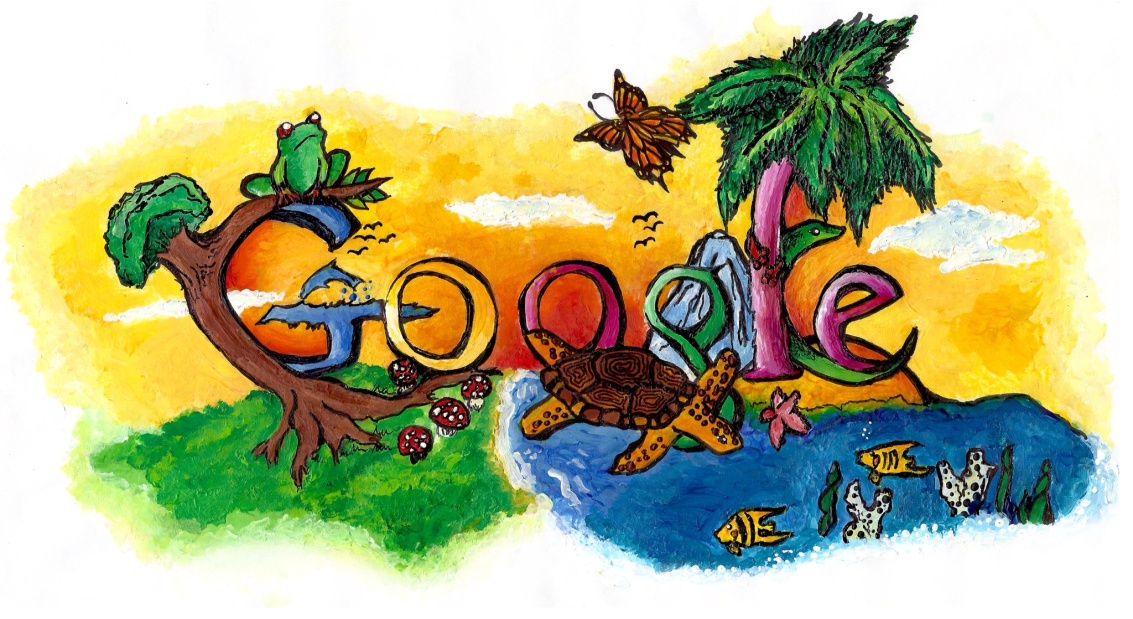 W – a webcam is a camera connected to a computer
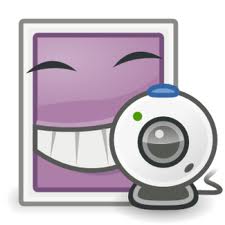 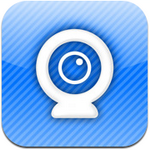 X – you can write the letter x at the end of your emails to send a kiss
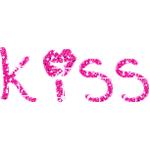 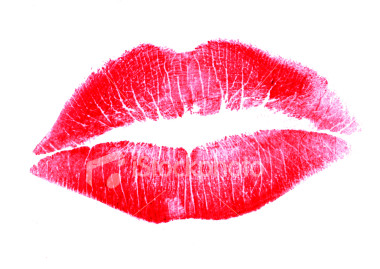 Z – don’t stay up late surfing Internet. Go to bed!
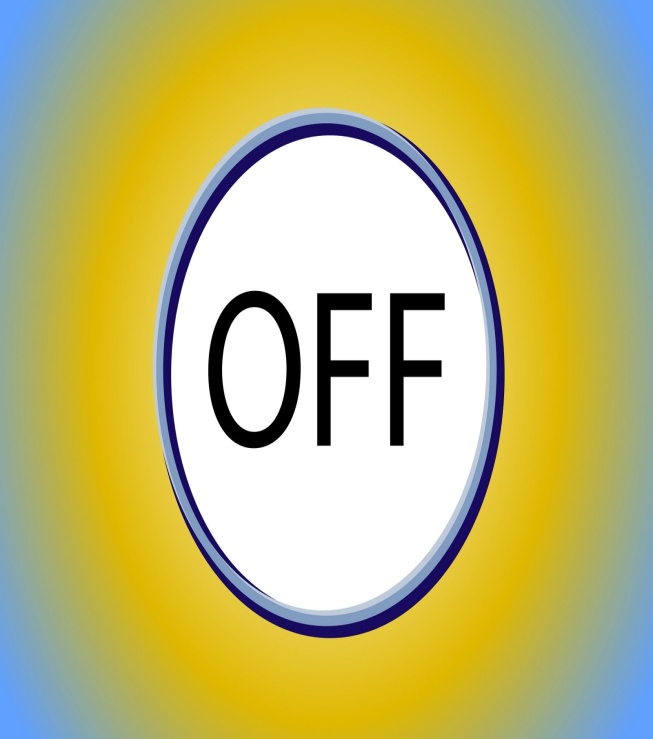 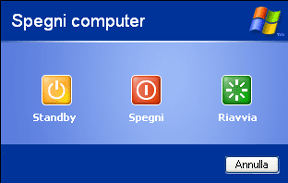 A project by : aurora
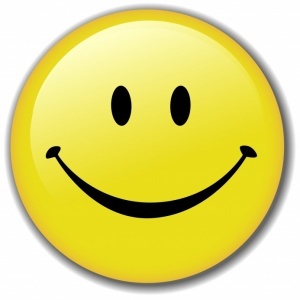